- Presentation Smärtorganisation     Västmanland.

-Vårdförlopp och arbetet att implementera dessa i Region Västmanland.

- Digital smärtskola som stöd handläggning patienter med långvarig smärta

- Digital smärtutbildning för vårdpersonal

- Tid för frågor
Agenda
[Speaker Notes: Alla presenterar sig. Jörgen pratar.]
Smärtorganisation Region Västmanland
Smärtmottagningen vänder sig huvudsakligen till patienter med långvarig komplicerad smärta inkluderande cancerrelaterad smärta. Mottagningen arbetar med farmakologisk behandling, invasiv behandling samt komplementär medicinsk behandling såsom fysioterapi.

Smärtmottagningen tar inte över ansvaret för övrig medicinering eller sjukskrivning.
Smärtmottagningen
[Speaker Notes: 2 min]
Smärtmottagningen
4 team. Alla team alla patientkategorier/diagnoser
2 team inriktade CRPS
2 Allmänläkare varav 1 ST-Smärtlindring (Anna Åberg och Johanna Löwkvist)
1Allmänläkare+Psykiater +Smärtläkare (Stefan Schultze)
1 Rehabmedicinare +Smärtläkare  (Jörgen Söverstad)
1 Neurolog +Smärtläkare + Verksamhetschef (Helena Höglund)

4 Fysioterapeuter
4 Psykologer
2 Arbetsterapeuter som resurs
1 Sekreterare
SmärtRehab4 team 4+1 läkare
[Speaker Notes: Fortf Jörgen 4min]
Generisk modell för rehabilitering och delar av försäkringsmedicinskt arbete – för klinisk verksamhet 

 Personcentrerat och sammanhållet vårdförlopp Ländryggsbesvär hos vuxna 

Personcentrerat och sammanhållet vårdförlopp Smärta - långvarig, hos vuxna
Aktuella Vårdförlopp
[Speaker Notes: 13.40 Helena]
Översyn införande Generisk modell Rehabilitering
GAP-analys genomförd Ländryggsbesvär
Regionala samverkansinsatser pågående och under utvecklande med Smärtmottagningen, Kvinnokliniken, Beroendemottagningen, Neurologen, Ortopeden och Primärvården 
GAP-analys genomförd och implementering pågår gällande Långvarig smärta. Utredning om MMRpv /MMRsv
Hur långt har vi kommit i Västmanland?
Smärtutbildning för vårdpersonal
Utbildningar inom smärta - Swedish Pain Society
[Speaker Notes: Helena 2-3 min]
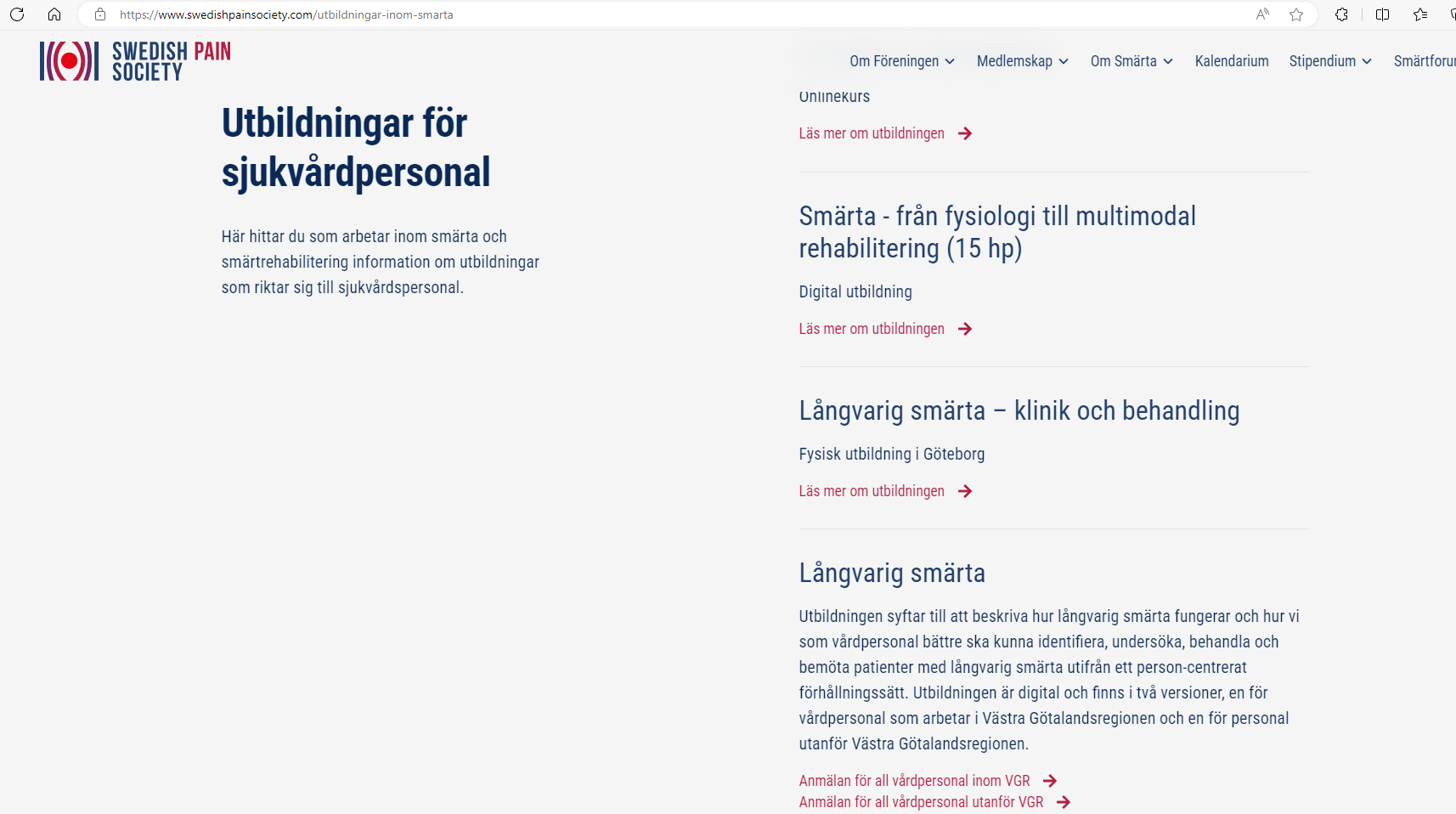 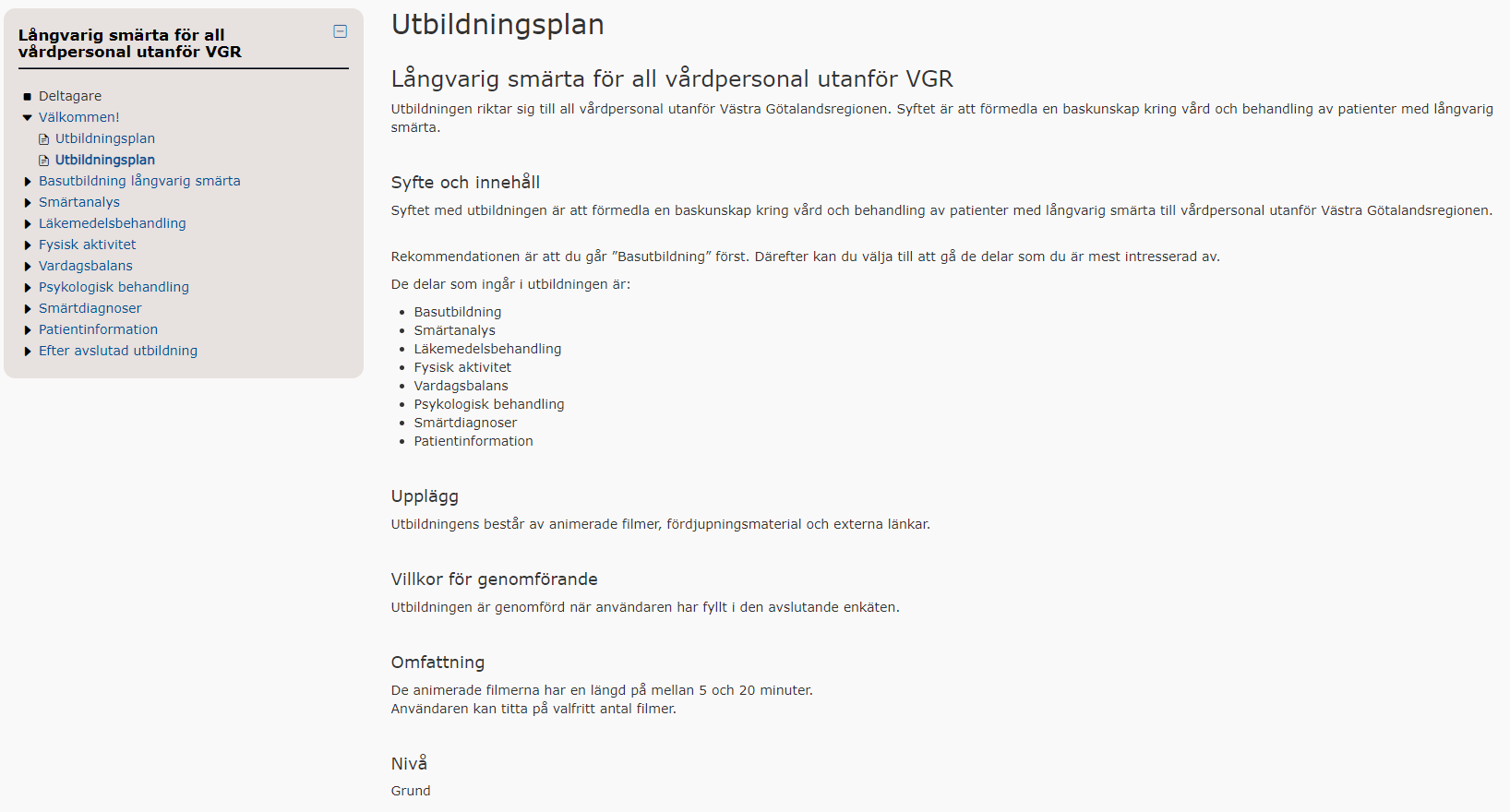 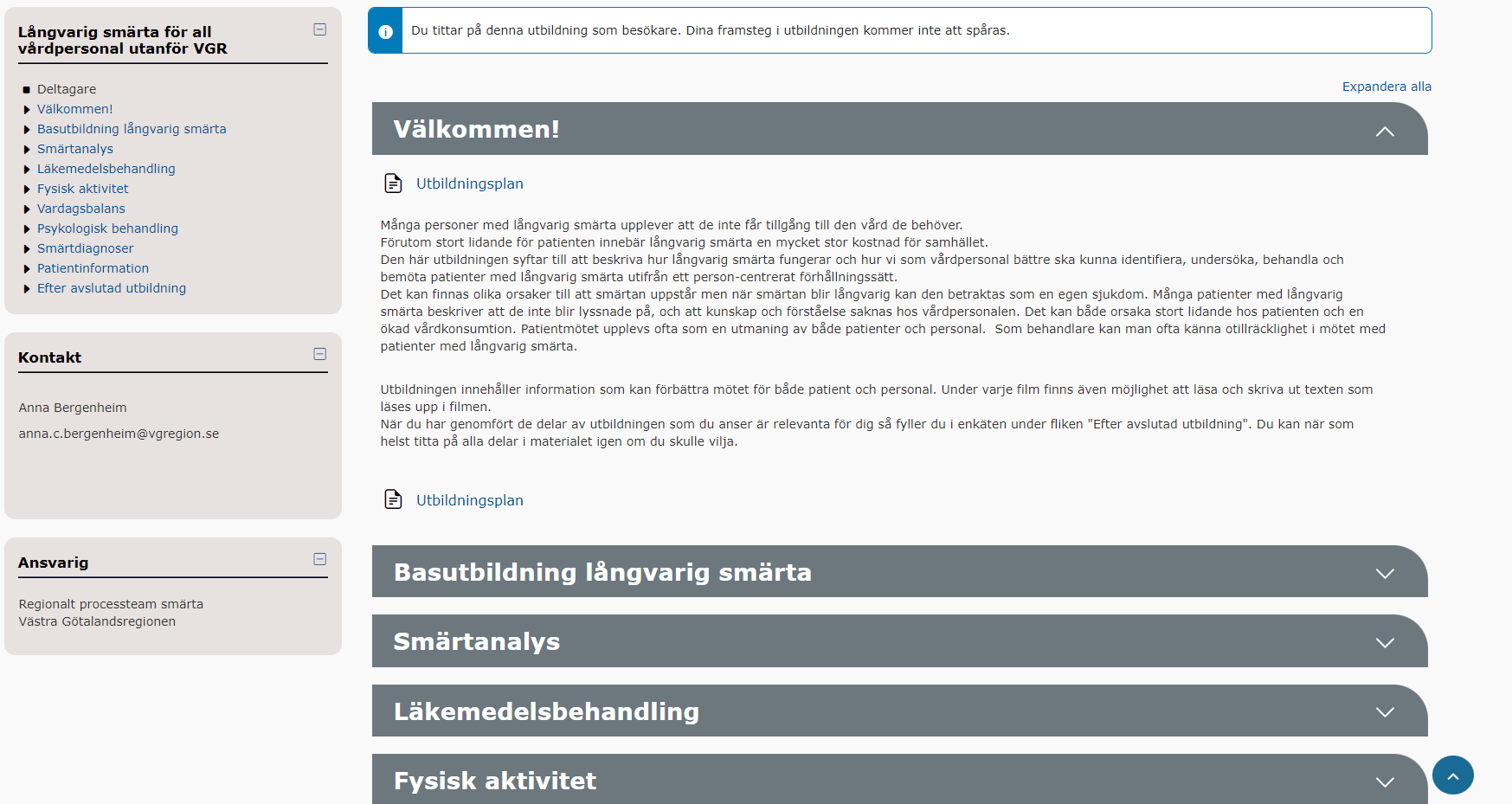 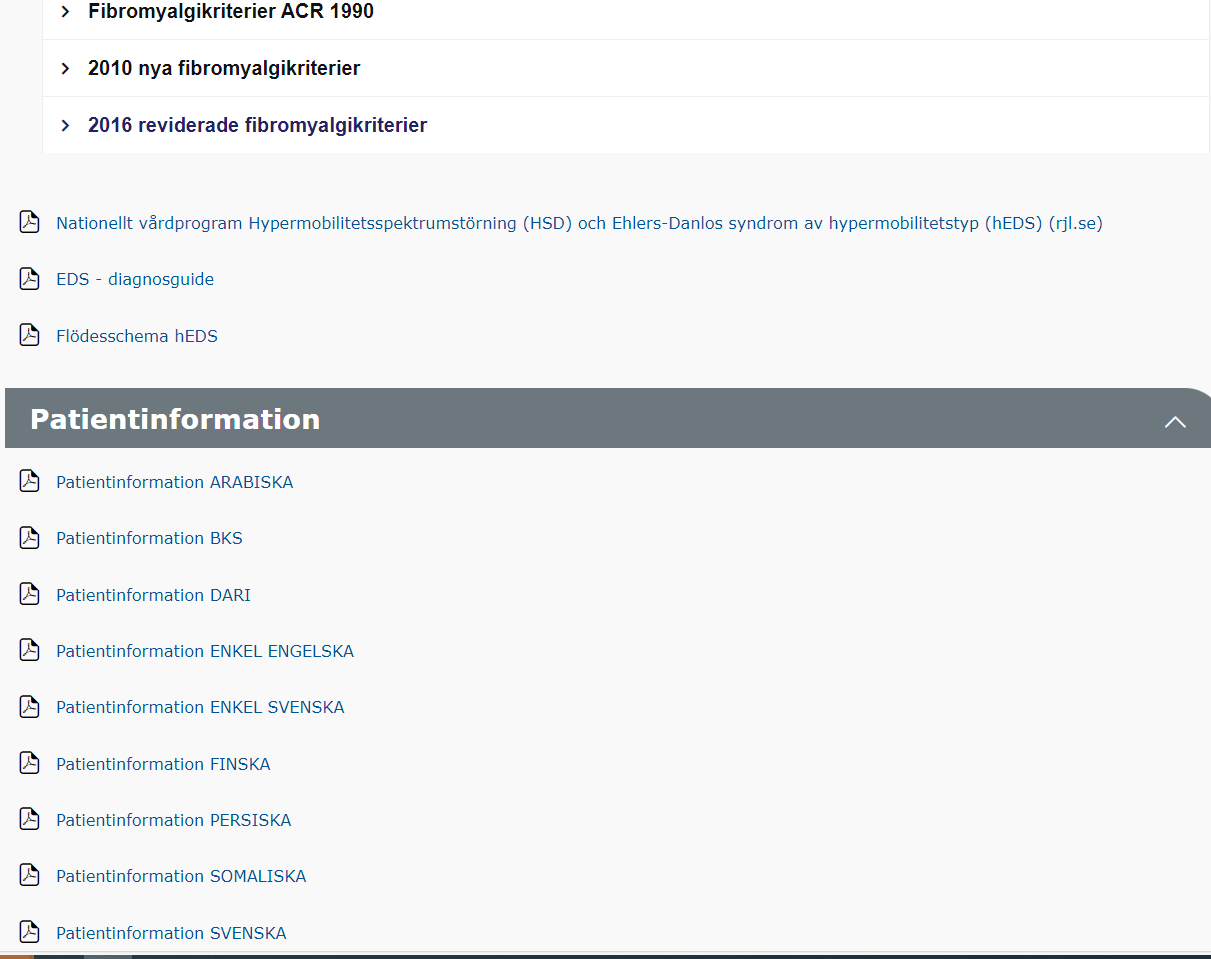 Digital smärtskola för patienter
Finns på 1177 under Stöd och behandling
[Speaker Notes: 13.45 Anna, 6 bilder, 4 min]
Digital smärtskola, information till vårdgivare
[Speaker Notes: 13.45 Anna   https://dv.personal.sob.1177.se/]
Tack för oss!
Länk Vårdförlopp
Generisk modell för rehabilitering och delar av försäkringsmedicinskt arbete, 1177 för vårdpersonal (PDF)
Länk vårdförlopp
Ländryggsbesvär, vårdförlopp | Kunskapsstyrning vård | SKR (kunskapsstyrningvard.se)
Länk till vårdförlopp
Smärta – långvarig hos vuxna, vårdförlopp | Kunskapsstyrning vård | SKR (kunskapsstyrningvard.se)